INOCUIDAD DE LOS ALIMENTOS E INTERSECTORIALIDAD
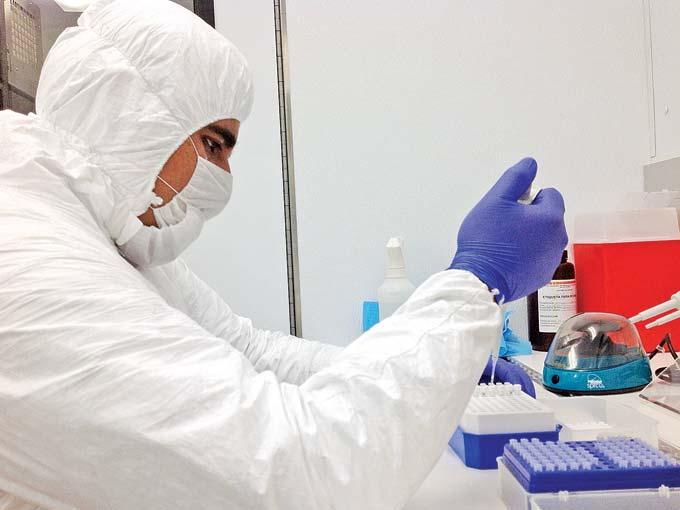 Octubre, 2016
INTRODUCCIÓN
La aparición de enfermedades y su propagación no respeta fronteras geográficas, una sola salud requiere un enfoque integrado que implique salud pública, salud animal e inocuidad de los  alimentos.

Un eficiente mecanismo de alerta temprana y previsión de las tendencias de las enfermedades zoonóticas, facilitará la integración de los sistemas de vigilancia establecidos en México.
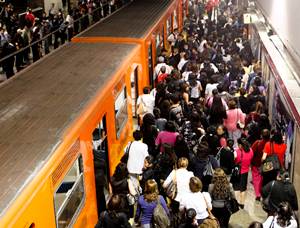 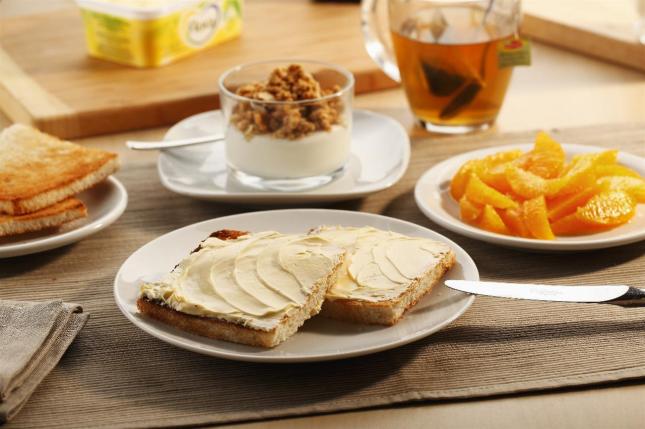 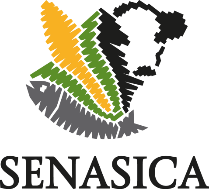 Riesgos
MARCO LEGAL
Las sanidades están reguladas bajo leyes que precisan acciones directas de los sectores y de su coordinación.
El 60% de los patógenos humanos son de origen animal.

El 75% de las enfermedades animales emergentes pueden trasmitirse a los humanos.

Cada ocho meses surge una enfermedad emergente en el mundo.
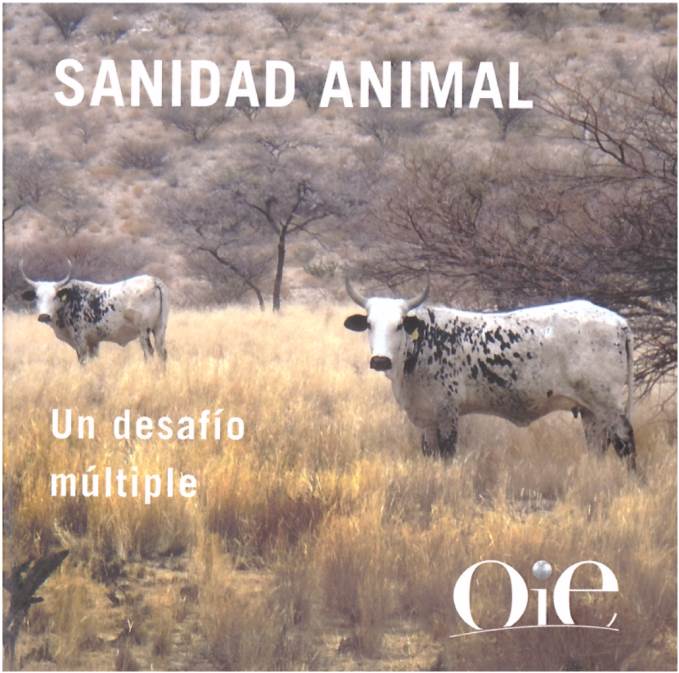 Fuente: Organización Mundial de Sanidad Animal (OIE)
SENASICA COMO INSTANCIA DE  SEGURIDAD NACIONAL
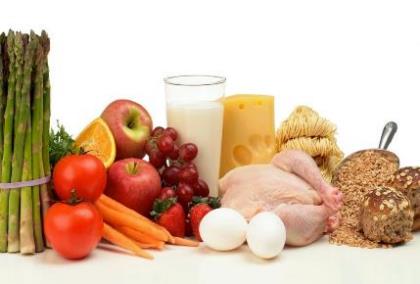 El 26 de abril de 2012, el Consejo de Seguridad Nacional,  presidido por el C. Presidente de la República, reconoció al SENASICA como una “Instancia de Seguridad Nacional”.


Permite participar en el Gabinete de Seguridad Nacional, ante una alerta de sanidad e inocuidad agroalimentaria que afecte la producción y oferta de alimentos.
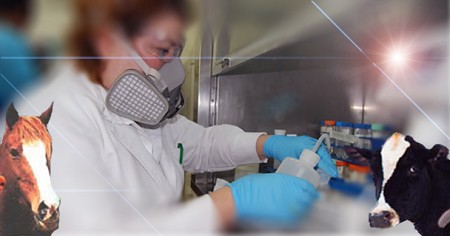 INOCUIDAD AGROALIMENTARIA
En México según la Organización Panamericana de la Salud, (OPS) cada año mueren más de 16 mil personas por enfermedades transmitidas por alimentos.

El impacto a la salud se estima en alrededor de 1,100 millones de dólares.

El país puede enfrentar alertas de inocuidad por productos frescos exportados, que implican riesgos a la salud humana y cierre de los mercados.
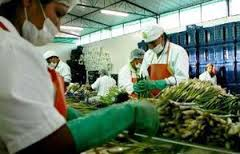 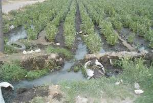 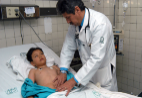 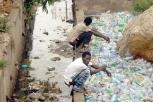 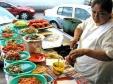 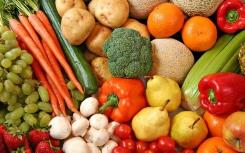 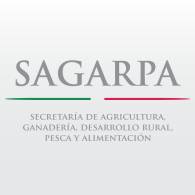 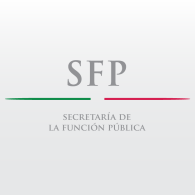 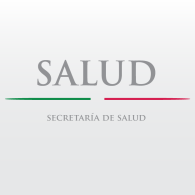 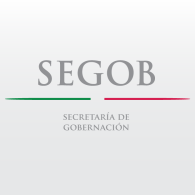 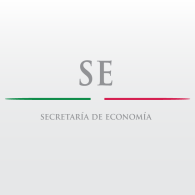 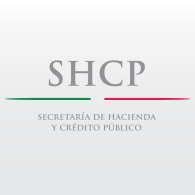 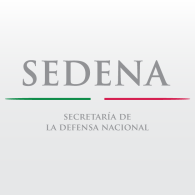 FORTALECIMIENTO DE LA COORDINACIÓN INTERSECTORIAL
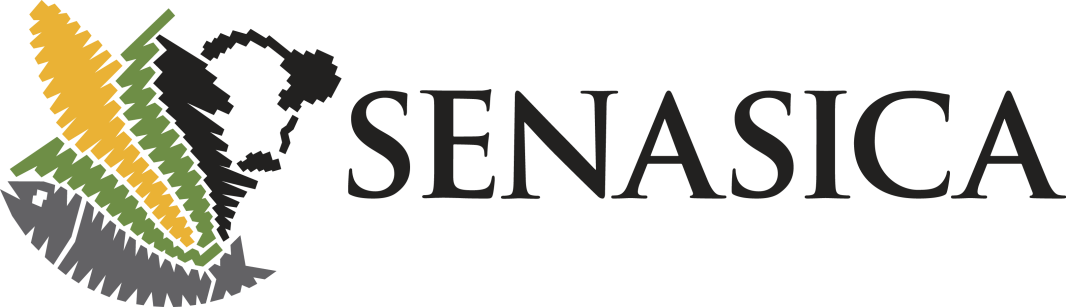 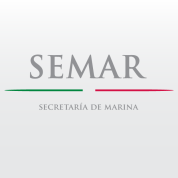 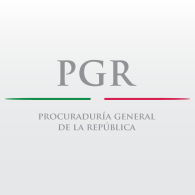 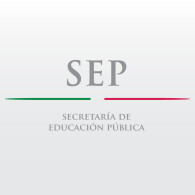 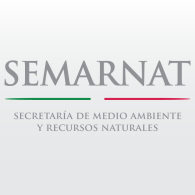 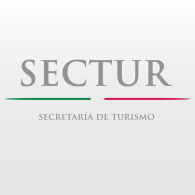 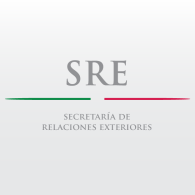 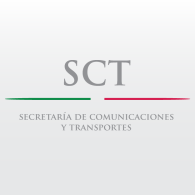 Coordinación Internacional
Sistemas de información      
sólidos
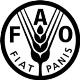 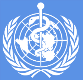 Fortalecer la Coordinación
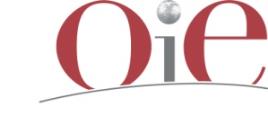 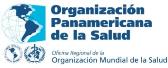 Transparencia
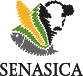 Armonización
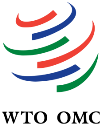 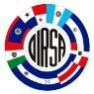 Confianza
Credibilidad
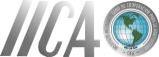 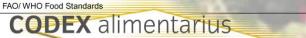 LABORATORIOS EQUIPADOS PARA ATENDER LA VIGILANCIA Y EMERGENCIAS EN INOCUIDAD.
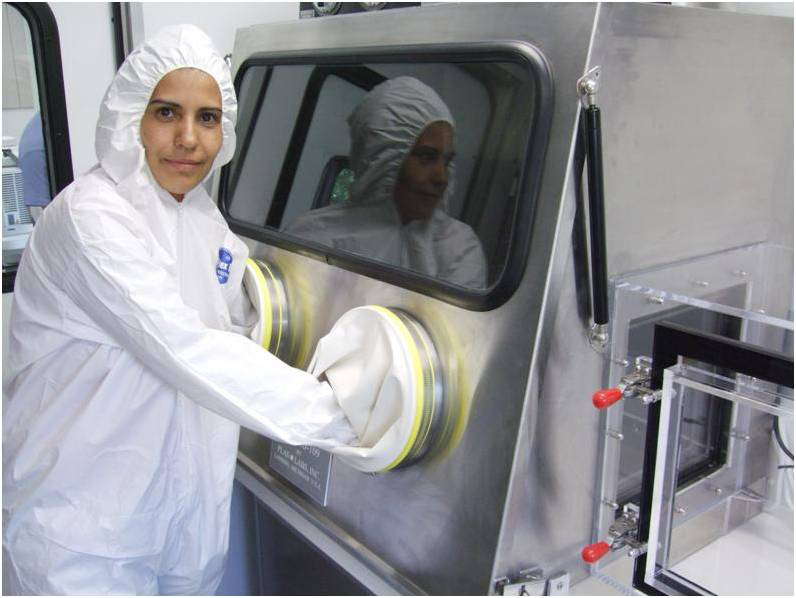 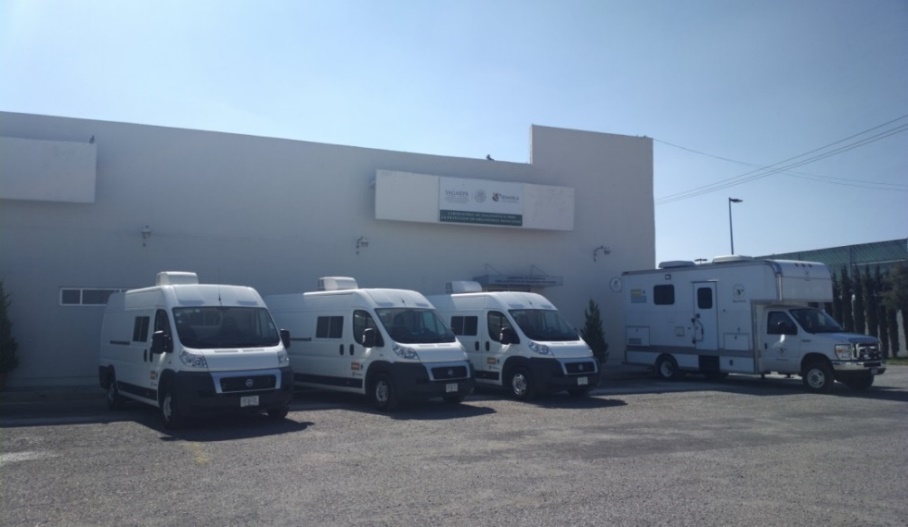 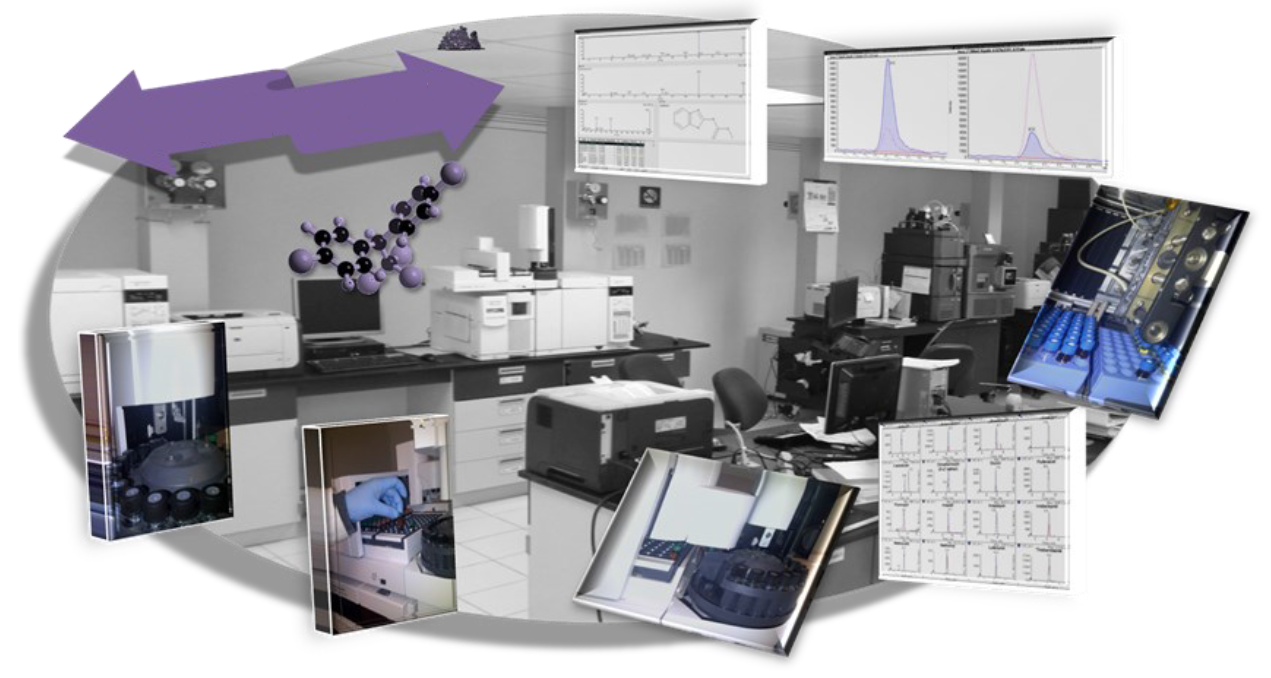 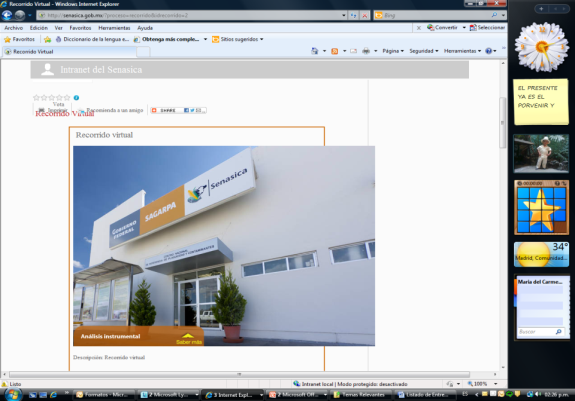 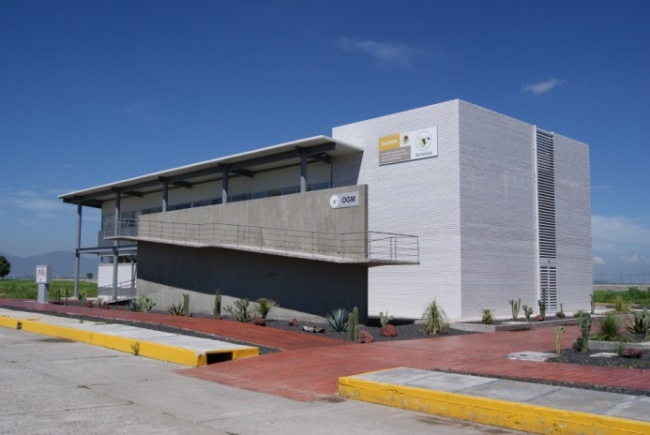 FACTORES QUE INFLUYEN EN LA INOCUIDAD DE LOS ALIMENTOS
Inocuidad de los alimentos
http://www.fao.org/docrep/012/i1677s/i1677s00.htm
ATENCIÓN DE ALERTAS
Programa Nacional de Monitoreo en producción primaría de vegetales
Programa Nacional de Monitoreo en Unidades de Producción Primaria Reconocidas y Certificadas
Programa Nacional de Monitoreo en vegetales de Importación
Programa especial  de Monitoreo en Contaminantes, Químicos y microbiológicos en producción primaria de aguacate
LEY DE MODERNIZACIÓN DE LA INOCUIDAD DE ALIMENTOS (FSMA)
2010  Aprobada por el Congreso de EE.UU el 21 de diciembre

2011 Presidente Barak Obama firma la Ley el 4 de enero 2011

2013-2014  Emisión de propuestas de reglamentos y solicitud de comentarios

2015-2016  Fechas límite para la emisión de los reglamentos finales -retrasados
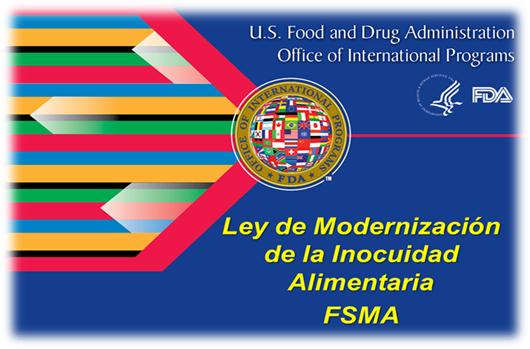 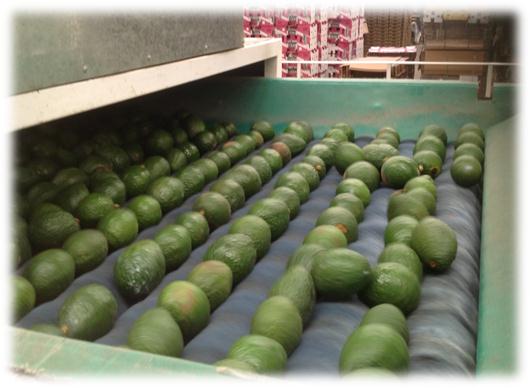 La Ley de Modernización de la Inocuidad Alimentaria (FSMA) 
Pretende evitar brotes de enfermedades transmitidas por alimentos.

Cubre la cadena de producción alimenticia – de la granja al punto de venta de los alimentos que regula la FDA (producción y cosecha de frutas y vegetales para consumo en fresco).

Están excluidas las carnes rojas, carnes de aves, y los productos de huevo congelados, secos o líquidos, cuya regulación corresponde al Departamento de Agricultura (USDA).
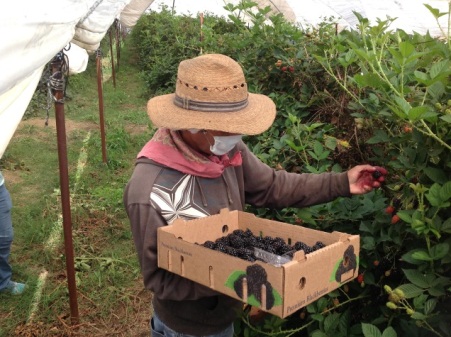 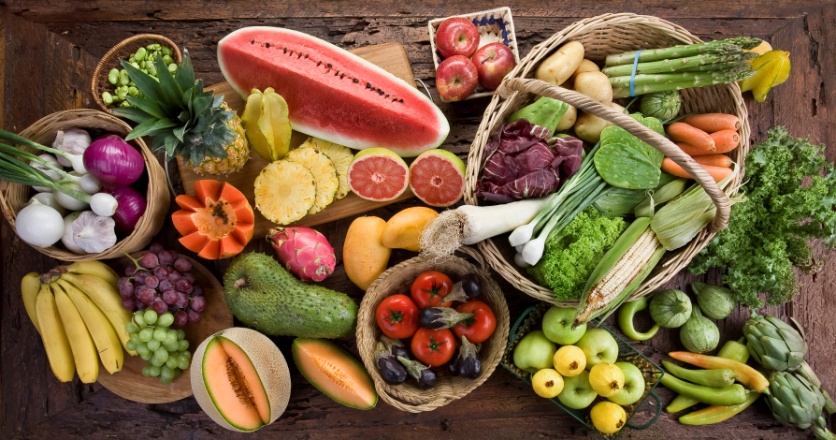 EL ESCENARIO NACIONAL Y MUNDIAL PRESENTA NUEVOS RETOS
Dinámico cambio en los patrones de consumo de alimentos.
Mayor exigencia de los consumidores en calidad e inocuidad.
Aparición de nuevas enfermedades trasfronterizas y resurgimiento de otras, en detrimento de las actividades agrícolas, ganaderas y acuícolas.
Intensos fenómenos meteorológicos y cambio climático.
Aumento en la movilización de mercancías, crecientes flujos turísticos y migratorios.
Bioterrorismo y contrabando de mercancías.
México ha implementado mecanismos de vigilancia epidemiológica y alerta temprana para detectar y combatir oportunamente riesgos sanitarios
POLÍTICAS PUBLICAS INTEGRADAS A UNA SALUD
INCORPORACIÓN A LAS PERSPECTIVAS SOCIOECONÓMICAS Y DE DESARROLLO

FORTALECIMIENTO INTEGRAL DE LOS SERVICIOS AGROPECUARIOS, ACUICOLAS Y PESQUEROS NACIONALES 

MODERNIZACIÓN Y  ACTUALIZACIÓN TECNOLÓGICA

FORTALECIMIENTO DE LA REGULACIÓN MEXICANA

FOMENTO A LA CULTURA SANITARIA
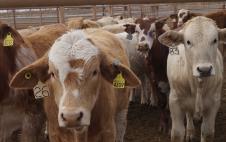 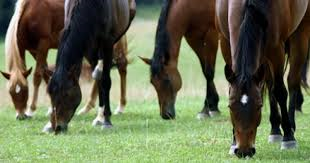 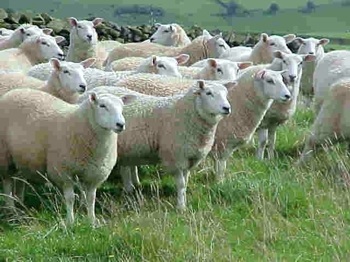 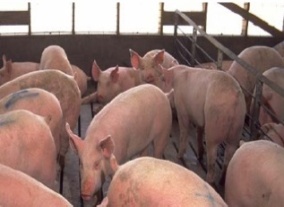 MÉXICO PRÓSPERO PARA TODOS
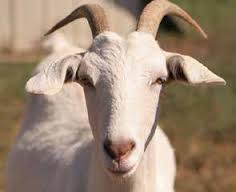 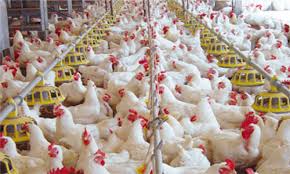 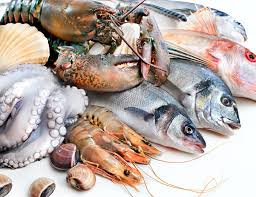 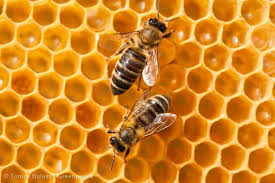 www.gob.mx/sagarpa                                            www.gob.mx/senasica